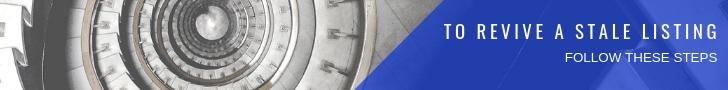 Lower the price
Pay above average commission
Make improvements to house
Offer other incentives (i.e. pay closing costs)
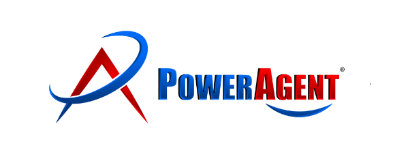